【PG C-03】令和５年度サービス管理責任者指導者養成研修（就労支援コース）「就労支援のプロセスと就労系サービスの役割」
NPO法人埼玉県障がい者就労支援ネットワーク
代表理事　若尾勝己
この時間の流れ
スライド№１
就労支援のプロセス①基本的スキーム　②関係機関の役割　③就労支援の課題
就労支援を望まない障害者
採用を急ぐ企業
後始末中心の就労支援
ミスマッチの就職
①採用目的の明確化、②人員ニーズは短期的or長期的、③採用する職種と人数、④求める人物像の明確化、⑤必要なスキル、⑥年齢・性別・学歴、性格のタイプ、⑧勤務条件、⑨選考方法と評価基準⑩採用までのスケジュールと採用コスト
レディネス不足の就職
支援プロセスのスキップ
障害者就業・生活支援センター
就労定着支援事業所
就労移行支援事業所（就労継続支援B型事業所）
就職から６ヶ月経過後
就労継続支援A型事業所
職場適応援助者（ジョブコーチ）
相談支援事業所
相談支援事業所
ハローワーク
ハローワーク
ハローワーク
障害者職業センター
職業センター職場適応援助者（ジョブコーチ）
スライド№２
アセスメントとは個人因子と環境因子の相関性から理解する
目標とする到達点
ICFの分類
健康状態
疾患・診断
職場の要求度
環境調整により補完する
生活機能
心身機能
身体構造
心と体の働き
体の部分
など
参加
趣味・地域活動
労働・学習活動
など
活動
生活において　必要な行為の　すべて
障害のある人自身の
努力によるスキルの向上
障害のある人の
基本スペック

　〇仕事のスキル、遂行能力、体力
　〇仕事に対する意欲、興味、動機
　〇コミュニケーション能力、社会性
　〇ストレス耐性、回避・解消能力
背景因子
個人因子
年齢・性別
民族・価値観
ライフスタイル
など
環境因子
住環境
医療・福祉
周囲の目
など
障害に関する国際的な分類としては、これまで、世界保健機関（以下「ＷＨＯ」）が1980年に「国際疾病分類（ＩＣＤ）」の補助として発表した「ＷＨＯ国際障害分類（ＩＣＩＤＨ）が用いられてきたが、ＷＨＯでは、２００１年５月の第５４回総会において、その改訂版として「ＩＣＦ（International Classification of Functioning, Disability and Health）」を採択した。　　ＩＣＦは、人間の生活機能と障害に関して、アルファベットと数字を組み合わせた方式で分類するものであり、人間の生活機能と障害について「心身機能・身体構造」「活動」「参加」の３つの次元及び「環境因子」等の影響を及ぼす因子で構成されており、約１，５００項目に分類されている（ホームページ上では、第２レベルまでの分類を掲載）。これまでの「ＩＣＩＤＨ」が身体機能の障害による生活機能の障害（社会的不利を分類するという考え方が中心であったのに対し、ＩＣＦはこれらの環境因子という観点を加え、例えば、バリアフリー等の環境を評価できるように構成されている。このような考え方は、今後、障害者はもとより、全国民の保健・医療・福祉サービス、社会システムや技術のあり方の方向性を示唆しているものと考えられる。
【出典】DINF障害保健福祉研修情報システム「国際生活機能分類-国際障害分類改訂版-」（日本語）の厚生労働省HP掲載についてより
スライド№３
アセスメント①就労相談面接相談を通じたアセスメント
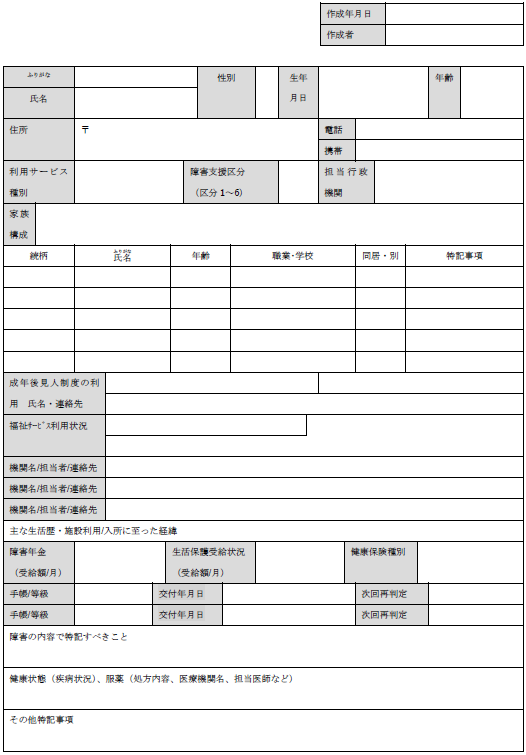 「働きたい」という希望を持つ障害のある人を対象に、面接を中心としたアセスメントを通して、就職に関する目標を整理し、どのようなプロセスで目標に向かうか、どのような社会資源を活用するのか、どの程度の時間をかけるのか等について情報を提供し、障害のある人の自己選択を支援するプロセス。
相談整理シートの活用
＜質問事項（例）＞ 
　・希望（将来の希望、就労の希望、生活面の希望・・・
　・通院状況、服薬状況
　・健康状態（身長・体重・視力）
　・金銭管理の状況（困ったこと）
　・アレルギーの有無
　・1日の生活リズム
　・悩み事
　・一人でできること
　・担当している家事
　・コミュニケーションの状況
　・美容院（理髪店）に行く頻度
　・休みの日にしていること
　・乗車できる乗り物（自転車）　　　　　　　　　　　　　　　…etc
[Speaker Notes: 1.基本情報、 ･氏名、住所、連絡先、障害の種類・程度、手当、年金、　治療歴など　
2.過去、 ･成育歴、学歴、仕事内容、退職理由など
3.現在、 ･職業スキル、生活スキル、利用している社会資源、健康状態
4.今後、 ･夢、目標、希望する仕事、給料、労働条件、環境、生活]
スライド№４
アセスメント②職業準備支援作業場面での行動観察によるアセスメント
具体的な就職活動に入る前段階において、就労系障害福祉サービス事業所内のでの作業訓練、ワークサンプル、テスト、職場での実習体験等を通して、障害のある人の特性、就労に向けた意欲、職業準備性や職業能力等を把握し、本人と支援者で情報を共有し、就職前に必要と考えられる準備を行うプロセス。
様々な場面や条件下で分析する
✓適切なジョブマッチングのために、就職前のアセスメント・準備訓練は欠かすことが出来ない。
✓不十分なアセスメントは雑なマッチング、困難な定着支援につながる可能性が高い。
〇行動観察ツールの活用
　・幕張版ワークサンプル
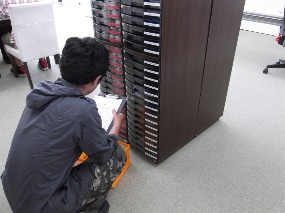 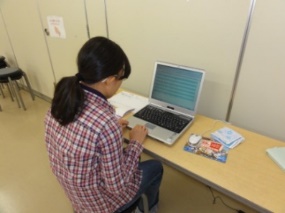 〇模擬的な作業場面
　・訓練施設内での作業活動
✓多くの場合、適切なアセスメントは面談だけでは不十分。
✓就労移行支援事業所等において、適切なアセスメントと準備支援が行れ、そこで把握した情報をハローワーク、ジョブコーチ、企業等が活用できる事が理想的。
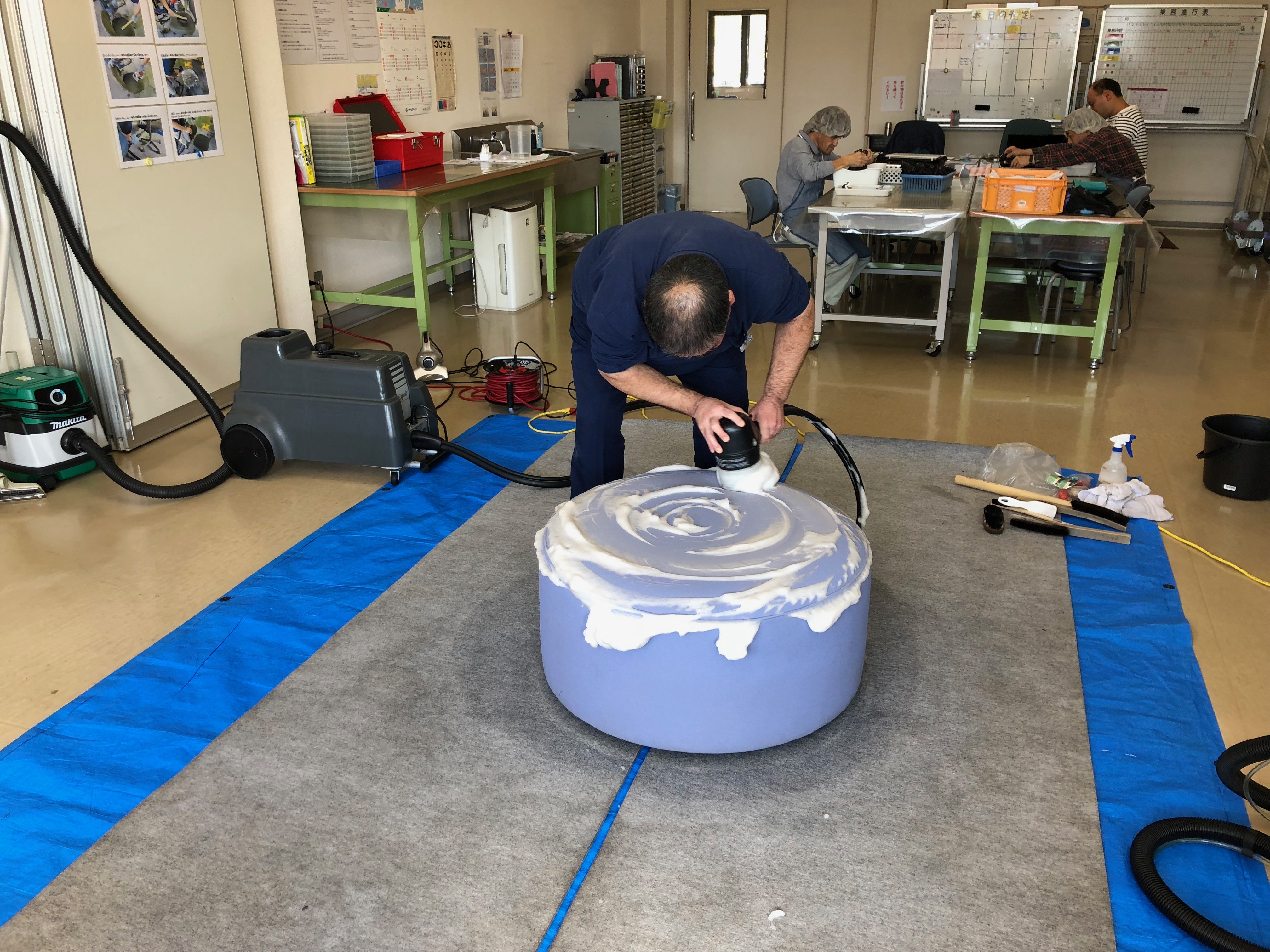 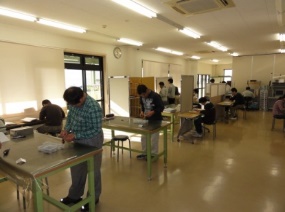 〇模擬的な作業場面
　・企業内での作業実習
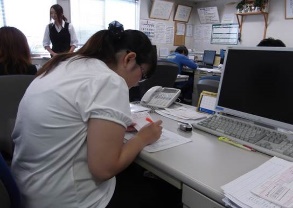 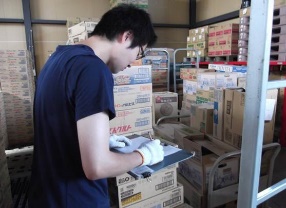 スライド№５
職業紹介・マッチングとは２つのアセスメント結果を適切につなげる
就職活動の段階において、「障害のある人のアセスメント」と「職場のアセスメント」の情報を検討し、双方の特長が合う職場を見つけ、更に実習や雇用後において、職場との連携を継続しマッチングの調整を行う一連のプロセス。
マッチングの調整は、３つのタイミング
〇マッチングの調整は、①職業紹介、②職場配置、③職場適応支援、３つのタイミングで行われる。
〇「職業紹介」は移行支援事業所の情報、ハローワーク等の職業紹介機関の力量に依る部分が大きい。
〇「職場配置」は職場がどのような情報を得られるか、雇用側のアセスメント力に依る部分がとても大きい。
〇「職場適応支援」ではジョブコーチ支援が提供する調整力がものを言う。
心理的な適応支援
スライド№６
職場適応支援（JC支援）とは人と職場の双方向への丁寧な調整支援
雇用管理の助言
就職を前提にした実習から、雇用後に職場に適応するまでの一定期間、職場において、障害のある人と職場の双方向に対して、初期の職場適応に必要な様々な支援を集中的に行うことを包括して「職場適応支援（ジョブコーチ支援）」という。
障害のある人と企業の橋渡し
✓職場適応支援は、「心理的な適応支援」「マッチングの調整」「仕事の自立支援」「ナチュラルサポートの形成」「フォローアップのポイントの確認」など、様々な内容が含まれる。
✓職場適応支援者が、職場においてどれだけきめ細かい調整を行えるかどうかが、その後の定着に大きな影響をもたらす。
周囲の従業員との橋渡し、助言
仕事と生活面・医療面の調整
支援構築
ジョブコーチ支援のプロセス
予防
問題解決
スライド№７
職場定着支援とは予防的視点に立ったフォローアップ
初期の集中的な職場適応支援の後、より長期的な就労の安定に向けて、障害のある人及び企業との支援関係を継続し、状況の把握、問題発生の予防、問題解決等を行うことをフォローアップという。職場適応援助やフォローアップを包括するより広義の概念として、職場定着支援が用いられることもある。
〇戦略に乏しい障害者雇用
〇戦略のある障害者雇用
〇フォローアップは、就労支援機関が職場に対して行うものと、障害のある人の生活面に対して行うものに大別される。
〇職場に対して行うフォローアップは、就労支援機関が直接行うことが多いが、生活面に関わるフォローアップは関係機関との連携が必要となることが多い。
〇生活面に対するフォローアップを就労支援機関がどこまで直接行うかは、ケースバイケースの判断が必要であるが、「連携」を重視する姿勢が重要。
スライド№８
就労系サービスの現状多様な働き方を支える仕組み
社会的統合
障害者雇用納付金による助成金を活用可能
※A型事業所は一部受給不可
労働法適用・雇用関係がある
労働法不適用・雇用関係がない
就労定着支援
雇用・就業
運営に福祉予算が活用されている
労働対価
スライド№９
就労系サービスの現状障害者総合支援法における就労系障害福祉サービス
スライド№１０
就労系サービスの現状就労移行支援事業について
＜対象者＞一般就労等を希望し、知識・能力の向上、実習、職場探し等を通じ、適性に合った職場への就労等が見込まれる障害者
　　※休職者については、所定の要件を満たす場合に利用が可能であり、復職した場合に一般就労への移行者となる。
　　※65歳に達する前５年間障害福祉サービスの支給決定を受けていた者で、65歳に達する前日において就労移行支援の支給決定を受けていた者は当該サービ
　　　　スについて引き続き利用することが可能。
＜主な人員配置＞
■サービス管理責任者
■職業指導員
　 生活支援員
■就労支援員　→　　１５：１以上
＜サービス内容＞
■一般就労等への移行に向けて、事業所内での作業等を通じた就労に必要な訓練、適性に合った職場探し、就労後の職場定着
　　のための支援等を実施
■通所によるサービスを原則としつつ、個別支援計画の進捗状況に応じ、職場実習等によるサービスを組み合わせた支援を実施
■利用者ごとに、標準期間（24ヶ月）内で利用期間を設定
　　※市町村審査会の個別審査を経て、必要性が認められた場合に限り、最大１年間の更新可能
６：１以上
○ 報酬単価（平成３０年度報酬改定以降、定員規模別に加え、就職後６月以上定着した割合が高いほど高い基本報酬）
主な加算
基本報酬
＜定員20人以下の場合＞
移行準備支援体制加算　４１単位
⇒施設外支援として職員が同行し、企業実習等の支援を行った場合
支援計画会議等実施加算　５８３単位
⇒支援計画の策定にあたり、他機関を招いたケース会議を実施した場合
就労支援関係研修修了加算
⇒就労支援関係の研修修了者を就労支援員として配置した場合（６単位）
福祉専門職員配置等加算（Ⅰ）（Ⅱ）（Ⅲ）
⇒Ⅰ：社会福祉士等資格保有者が常勤職員の35％雇用されている場合（15単位）
⇒Ⅱ：社会福祉士等資格保有者が常勤職員の25％雇用されている場合（10単位）
　　　　　※H30～資格保有者に公認心理師、作業療法士を追加
⇒Ⅲ：常勤職員が75％以上又は勤続3年以上が30％以上の場合（6単位）
※上表以外に、あん摩等養成事業所である場合の設定、定員に応じた設定
　　あり（21人以上40人以下、41人以上60人以下、61人以上80人以下、
　　81人以上）
食事提供体制加算、送迎加算、訪問加算等
⇒他の福祉サービスと共通した加算も一定の条件を満たせば算定可能
○事業所数　3,００６所、 ○利用者数　3４,６4５名（国保連令和3年1月実績）
[Speaker Notes: 休職者が復職を目指すにあたり移行支援を利用することも可能になった
就労後6月以上定着率＝前年度において就労移行支援を受けた後に就労し、その後就労を継続している期間が6月以上に達した者の数を前年度の利用定員で除した割合

第5期障害福祉計画で、移行支援を通じてH32年度中に一般就労に移行する者をH２８年度の以降実績の１．５倍以上とすることを目標値としており、そのために、移行支援事業所のうち、就労移行3割以上の事業所を全体の5割以上とすることを目指している。]
スライド№１１
就労系サービスの現状就労継続支援A型事業について
<対象者＞通常の事業所に雇用される事が困難であって、適切な支援により雇用契約に基づく就労が可能な障害者
※６５歳に達する前５年間障害福祉サービスの支給決定を受けていた者で、６５歳に達する前日において就労継続支援Ａ型の支給決定を受けていた者は当該サービ
　　スについて引き続き利用することが可能。
＜サービス内容＞
■通所により、雇用契約に基づく就労の機会を提供するとともに、一般就労に必要な知識、能力が高まった者について、一般就労への移行に向けて支援
■一定の範囲内で障害者以外の雇用が可能
■多様な事業形態により、多くの就労機会を確保できるよう、障害者の利用定員10人からの事業実施が可能
■利用期間の制限なし
＜主な人員配置＞
■サービス管理責任者

■職業指導員
　 生活支援員
１０：１以上
○ 報酬単価（令和3年報酬改定以降、定員規模別、人員配置別に加え、算定さるスコアによって基本報酬を算定）
主な加算
基本報酬
＜定員20人以下、人員配置7.5：1の場合＞
賃金向上達成指導員配置加算　　15単位～70単位／日
※定員規模に応じた設定
就労移行支援体制加算　　５０単位～９３単位／日
※定員、職員配置、基本報酬の報酬区分、一般就労へ移行し６月以上定着した者の数に応じた設定
※　R3～見直し
就労移行連携加算　　１，０００単位／１回に限り
※就労移行支援に移行した者について、連絡調整等を行うとともに、支援の状況等の情報を相談支援事業者に対して提供している場合に加算　※R３～新設
福祉専門職員配置等加算　（Ⅰ）（Ⅱ）（Ⅲ）
⇒Ⅰ：社会福祉士等資格保有者が常勤職員の35％雇用されている場合（15単位）
⇒Ⅱ：社会福祉士等資格保有者が常勤職員の25％雇用されている場合（10単位）
　　※H30～資格保有者に公認心理師を追加
⇒Ⅲ：常勤職員が75％以上又は勤続3年以上が30％以上の場合（6単位）
食事提供体制加算、送迎加算、訪問加算等
⇒他の福祉サービスと共通した加算も一定の条件を満たせば算定可能
○事業所数　４，０８６所、 ○利用者数　７８，４０３名　（国保連令和3年1１月実績）
スライド№１２
就労系サービスの現状就労継続支援A型事業について
〇生産活動の状況を確認したところ、生産活動の収益が利用者の賃金総額を下回っている事業所は　３，５１２事業所のうち１，９８４事業
　所（５６．５％）となっている。
※就労継続支援Ａ型事業所については、「障害者の日常生活及び社会生活を総合的に支援するための法律に基づく指定障害福祉サービスの事業等の人員、設備及び運営に関する基準」（平成１８年厚生労働省令第１７１号）第１９２条第２項において、「生産活動に係る事業の収入から生産活動に係る事業に必要な経費を控除した額に相当する金額が、利用者に支払う賃金の総額以上となるようにしなければならない」こととされている。指定権者である自治体は、事業所の状況把握を行い、事業所が上記規定を満たせていない場合、経営改善計画書を提出させることとしている。
生産活動の経営改善状況
【令和４年３月３１日時点】
課題
可能な者には一般就労への移行を促すことが必要
通常の事業所に雇用されることが可能な障害者
本来の姿
課題
事業所の運営・経営状況の改善を促すことが必要
【令和３年３月３１日時点】
通常の事業所に雇用されることが困難な障害者
報酬に応じた適切な支援を行っている事業所（＝最低賃金の支払いに報酬を充てていない事業所）
報酬に応じた適切な支援を行っていない事業所（＝最低賃金の支払いに報酬を充てている事業所）
（※１）指定基準を満たしていない事業所１，９８４のうち、経営改善計画書を提出している事業所は１，７７７事業所（提出率８９．６％）
（※２）指定基準を満たしていない事業所１，９８４のうち、令和３年３月３１日時点も指定基準を満たしていない事業所は１，３５７事業所
スライド№１３
就労系サービスの現状就労継続支援B型事業について
＜対象者＞就労移行支援事業等を利用したが一般企業等の雇用に結びつかない者や、一定年齢に達している者などであって、就労の機会
　　　　　　　　　等を通じ、生産活動にかかる知識及び能力の向上や維持が期待される障害者
　①企業等や就労継続支援事業（Ａ型）での就労経験がある者であって、年齢や体力の面で雇用されることが困難となった者
　②５０歳に達している者または障害基礎年金1級受給者
　③①及び②に該当しない者であって、就労移行支援事業者によるアセスメントにより、就労面に係る課題等の把握が行われている者
＜サービス内容＞
■通所により、就労や生産活動の機会を提供（雇用契約は結ばない）するとともに、一般就労に必要な知識、能力が高まった
　者は、一般就労等への移行に向けて支援
■平均工賃が工賃控除程度の水準（月額3,000円程度）を上回ることを事業者指定の要件とする
■事業者は、平均工賃の目標水準を設定し、実績と併せて都道府県知事へ報告、公表
■利用期間の制限なし
＜主な人員配置＞
■　サービス管理責任者

■　職業指導員
　　 生活支援員
１０：１以上
○ 報酬単価（令和３年報酬改定以降、2類型の報酬体系）
基本報酬の体系（いずれかを選択
（１）及び（２）共通の主な加算
（２）「利用者の就労や生産活動等への参加」
　　　　をもって一律に評価する報酬体系
（１）「平均工賃月額」に応じた報酬体系
就労移行支援体制加算　　５単位～９３単位／日
※基本報酬の区分等に応じ、一般就労へ移行し６月以上定着した者の数ごとに加算
福祉専門職員配置等加算（Ⅰ）（Ⅱ）（Ⅲ）
　⇒Ⅰ：社会福祉士等資格保有者が常勤職員の35％雇用されている場合（15単位）
　⇒Ⅱ：社会福祉士等資格保有者が常勤職員の25％雇用されている場合（10単位）
　　※H30～資格保有者に公認心理師を追加
　⇒Ⅲ：常勤職員が75％以上又は勤続3年以上が30％以上の場合（6単位）
＜人員配置7.5：1の場合＞
【独自の加算】
〇地域協働加算　　３０単位／日
・就労や生産活動の実施にあたり、地域や地域住民と協働した取組を実施する事業所を評価。
〇ピアサポート実施加算　１００単位／月
・利用者に対し、一定の支援体制のもと、就労や生産活動等への参加等に係るピアサポートを実施した場合に、当該支援を受けた利用者の数に応じ、各月単位で所定単位数を加算。
食事提供体制加算、送迎加算、訪問加算等
⇒　他の福祉サービスと共通した加算も一定の条件を満たせば算定可能
○ 事業所数 1３,８２８所、 ○ 利用者数　2８2,４０９名（国保連令和3年1月実績）
＜定員20人以下、人員配置7.5：1の場合＞
スライド№１４
就労系サービスの現状就労継続支援事業所における賃金・工賃の状況
〇就労継続支援Ａ型事業所の平均賃金月額は、平成２７年度以降６年連続で増加となっている。
〇就労継続支援Ｂ型事業所の平均工賃月額は、平成２１年度以降増加していたが、令和２年度は減少した。
（厚生労働省　社会・援護局障害保健福祉部障害福祉課　調べ）
※１）平成２３年度までは、就労継続支援Ａ型事業所と福祉工場における平均賃金
※２）平成２３年度までは、就労継続支援Ｂ型事業所、授産施設、小規模通所授産施設における平均工賃
スライド№１５
就労系サービスの現状就労定着支援事業について
＜対象者＞就労移行支援、就労継続支援、生活介護、自立訓練の利用を経て一般就労へ移行した障害者で、就労に伴う環境変化により日　　　
　　　　　　　　　常生活又は社会生活上の課題が生じている者であって、一般就労後６月を経過した者
＜主な人員配置＞
■　サービス管理責任者　60：１

■　就労定着支援員　40：１
　　　　　　　　　　　　（常勤換算）
＜サービス内容＞
■障害者との相談を通じて日常生活面及び社会生活面の課題を把握するとともに、企業や関係機関等との連絡調整やそれに伴う課題解決に向けて必要となる支援を実施
■利用者の自宅・企業等を訪問することにより、月１回以上は障害者との対面相当の支援
■月１回以上は企業訪問を行うよう努める
■利用期間は３年間（経過後は必要に応じて障害者就業・生活支援センター等へ引き継ぐ）
○ 報酬単価（令和元年１０月～）利用者規模別に加え、就労定着率（過去3年間の就労定着支援の総利用者数のうち前年度末時点の就労定着者数）が高いほど高い基本報酬
主な加算
基本報酬
＜利用者数20人以下の場合＞
職場適応援助者養成研修修了者配置体制加算　120単位／月
　⇒　職場適応援助者（ジョブコーチ）養成研修を修了した者を就労定着支援員として配置している場合
特別地域加算　240単位／月
　⇒　中山間地域等の居住する利用者に支援した場合
初期加算　900単位／月（1回限り）
　⇒　一体的に運営する移行支援事業所等以外の事業所から利用者を受け入れた場合
定着支援連携促進加算　５７９単位／月
　⇒　支援計画に係る関係機関を交えた会議を開催し、関係機関との連絡調整を行った場合に、支援期間（最大３年間）通じ、所定単位数を加算する。　※R３～新設
※利用者及び当該利用者が雇用されている事業主等に対し、支援内容を記載　
　　した「支援レポート」を月１回以上提供した場合に、利用者数及び就労定着
　　率に応じ加算。
※上表以外に、利用者数に応じた設定あり（21人以上40人以下、41人以上）
就労定着実績体制加算　300単位／月
　⇒就労定着支援利用終了者のうち、雇用された事業所に3年6月以上6年6月未満の期間、継続して就
　　　労している者の割合が7割以上の事業所を評価する
○ 事業所数　　 １，４２７所、 　○ 利用者数　　１３，９３９名　（国保連令和3年１１月実績）
スライド№１６
就労系サービスの現状就労定着支援事業について
〇就労定着支援の令和３年度費用額は約５１億円であり、介護給付・訓練等給付費総額の約０．２％を占めている。
〇平成３０年度から始まった事業であり、総費用額、利用者数及び事業所数は毎年増加している。
＜利用者数の推移＞
＜総費用額の推移＞
＜事業所数の推移＞
【出典】国保連データ（利用者数及び事業所数は各年３月サービス提供分
スライド№１７
就労系サービスの現状参考資料様々な取り組み事例
平成３０年度障害者総合福祉推進事業
「就労移行支援事業所における効果的な支援と就労定着支援の実施及び課題にかかわる調査研究 就労移行支援・就労定着支援事例集」
https://www.pwc.com/jp/ja/knowledge/track-record/assets/pdf/working-transition-case-studies.pdf
平成３０年度障害者総合福祉推進事業
「就労継続支援A型事業所の経営改善に関する調査研究事業報告書・経営改善事例集」
https://www.mhlw.go.jp/content/12200000/000521836.pdf
https://insweb.jp/wp/wp-content/uploads/2019/04/1_1_jirei1.pdf
就労継続支援事業所における工賃・賃金の向上 事例集＆ワークブック
https://insweb.jp/wp/wp-content/uploads/2019/04/2_1_jirei1.pdf
令和２年度（2020年度）熊本県委託事業「就労継続支援事業所の取組好事例集
https://www.pref.kumamoto.jp/uploaded/life/137469_279381_misc.pdf
[Speaker Notes: 休職者が復職を目指すにあたり移行支援を利用することも可能になった
就労後6月以上定着率＝前年度において就労移行支援を受けた後に就労し、その後就労を継続している期間が6月以上に達した者の数を前年度の利用定員で除した割合

第5期障害福祉計画で、移行支援を通じてH32年度中に一般就労に移行する者をH２８年度の以降実績の１．５倍以上とすることを目標値としており、そのために、移行支援事業所のうち、就労移行3割以上の事業所を全体の5割以上とすることを目指している。]
スライド№１８
まとめ～課題と求められる役割とは就労支援施策の対象となる障害者数
障害者総数約９６５万人（身体４３６．０万人、知的１０９．４万人、精神４１９．３万人）中
１８歳～６４歳の在宅者数約３７７万人（身体１０１．３万人、知的５８．０万人、精神２１７．２万人）
※身体障害者数及び知的障害者数は、生活のしづらさなどに関する調査及び社会福祉施設等調査等による身体障害者手帳及び療育手帳の所持者数等を元に算　
　　出した推計値、精神障害者は、患者調査を元に算出した推計値。このほか、就労支援施策については、難病患者等が対象になる。
①特別支援学校から一般企業への就職が約３０．７％　就労系障害福祉サービスの利用が約３２．１％
　　　　　　　　　　　　　　　②就労系障害福祉サービスから一般企業への就職は、年々増加し、令和２年は約１．９万人が一般就労への移行を実現
一般就労への移行の現状
就労系障害福祉サービス
から一般就労への移行
大学・専修学校への進学等
障害福祉サービス

・就労移行支援事業　　約３．５万人
・就労継続支援A型事業　　約７．７万人
・就労継続支援B型事業　　約２８．７万人

（令和３年３月時点）
企業等
１，２８８人／H15
２，４６０人／H18（　１．９倍）
３，２９３人／H21（　２．６倍）
４，４０３人／H22（　３．４倍）
５，６７５人／H23（　４．４倍）
７，７１７人／H24（　６．０倍）
１０，００１人／H25（　７．８倍）
１０，９２０人／H26（　８．５倍）
１１，９２８人／H27（　９．３倍）
１３，５１７人／H２８（１０．５倍）
１４，８４５人／H29（１１．５倍）
１９，９６３人／H30（１５．５倍）
２１，９１９人／　R１（１７．０倍）
１８，５９９人／　R２（１４．４倍）
雇用者数　約５９．８万人
（R３年６月１日）
※４３．５人以上企業
※身体・知的・精神の手帳所持者
就職
１３，１３９人／年
（うち就労系障害福祉サービス　７，０１６人）
ハローワークからの紹介就職件数
８９，８４０件（A型１８，５６９件）
（R２年度）
特別支援学校

卒業生２１，８４６人（R３年３月卒）
就職
６，７０５人／年
７４９人／年
【出典】社会福祉施設等調査、国保連データ、学校基本調査、障害者雇用状況調査、患者調査、生活のしづらさなどに関する調査　等
スライド№１９
まとめ～課題と求められる役割とは一般就労への移行者数・移行率の推移（事業種別）
〇就労系障害福祉サービスから一般就労への移行者数は、毎年増加しており、令和元年度では初めて２万人を超える数の障害者が一般企業へ就職を実現した。〇また、サービス利用終了者に占める一般就労への移行者の割合（移行率）を見ると、就労移行支援の移行率は５割を超え、徐々に上昇しているものの、就労継続A型やB型では横ばいや低下傾向にある。
１２１，３８０人
＜一般就労への移行者数の推移＞
＜サービス利用終了者に占める一般就労移行者の割合＞
出典：社会福祉施設等調査
出典：社会福祉施設等調査・国保連データ
スライド№２０
まとめ～課題と求められる役割とは障害福祉計画及び障害児福祉計画に係る成果目標及び活動指標について
現　状
〇第６期障害福祉計画の基本指針の成果目標は、就労移行支援事業等（就労移行支援、就労継続支援、自立訓練及び生活介護）の利用を経て一般就労に移行する者の数を令和５年度中に令和元年度実績の１．２７倍以上とする、としている。直近の令和３年度実績は令和元年度実績の１．０６倍（１，１２６人増。２１，８８１人）であり、引き続き、現状の水準で推移するとした場合、成果目標を下回ると見込まれる。
〇また、各事業別で見ると、就労移行支援（１．３倍以上）、就労継続支援Ａ型（概ね１．２６倍以上）及び就労継続支援Ｂ型（概ね１．２３倍以上）の成果目標については、直近の令和３年度実績は、就労移行支援１．０９倍（１，１８４人増。１３，９０３人）、就労継続支援Ａ型１．０９倍（２７７人増。３，３０８人）、Ｂ型０．９３倍（２５７人減。３，３５０人）であり、引き続き、現状の水準で推移するとした場合、成果目標を下回ると見込まれる。
成果目標（案）
〇就労移行支援事業及び就労継続支援事業における一般就労への移行に向けた取組を評価するため、引き続き「一般就労への移行」に係る目標として移行者数を設定してはどうか。その際、直近５年間の利用者数及び一般就労への移行率（ただし、新型コロナウイルス感染症の影響が考えられる令和２年度の実績をを除く）の状況（就労移行支援：利用者数は微増、移行率は上昇傾向／就労継続支援Ａ型：利用者数は増加、移行率はやや上昇傾向／就労継続支援Ｂ型：利用者数は増加、移行率は概ね横ばい）を踏まえるとともに、就労継続支援事業については、一般就労が困難である者に対し、就労や生産活動の機会の提供、就労に向けた訓練等を実施することが事業目的であること等に鑑み、設定してはどうか。
〇また、就労移行支援事業については、事業目的の実現や事業所ごとの実績の確保・向上の観点から、サービス利用終了者に占める一般就労への移行者の割合が一定水準以上である事業所の割合も、併せて目標として設定してはどうか。
【成果目標（案）】
〇就労移行支援事業等の利用を経て、一般就労に移行する者の数を令和８年度中に令和３年度実績の１．２８倍以上とすることを基本とする。そのうち、就労移行支援、就労継続支援Ａ型、就労継続支援Ｂ型については、以下のとおりとする。
・就労移行支援事業：令和３年度実績の１．３１倍以上とすることを基本とする。
・就労継続支援Ａ型事業：令和３年度実績の概ね１．２９倍以上を目指す。
・就労継続支援Ｂ型事業：令和３年度実績の概ね１．２８倍以上を目指す。
〇また、就労移行支援事業所のうち、就労移行支援事業利用終了者に占める一般就労へ移行した者の割合が５割以上の事業所を５割以上とすることを基本とする。（新規）
スライド№２１
まとめ～課題と求められる役割とは障害福祉計画及び障害児福祉計画に係る成果目標及び活動指標について
現　状
〇第６期障害福祉計画の基本指針の成果目標である「令和５年度における就労移行支援事業等を通じて一般就労に移行する者のうち、７割が就労定着支援事業を利用すること」について、令和３年度実績は約４割であり、引き続き、現状の水準で推移するとした場合、成果目標を下回ると見込まれる。
〇第６期障害福祉計画の基本指針の成果目標「就労定着支援事業所のうち、就労定着が８割以上の事業所を全体の７割以上にする」について、令和３年度実績は約７割であり、引き続き、現状の水準で推移するとした場合、成果目標に達することが見込まれる。
〇近年、多様な障害特性のある方を含めた働く障害者が増加するとともに、いわゆる農福連携等の地域と連携した就労の事例も広がっている。企業等における職場定着支援としては、ハローワークによる関係機関と連携した支援やジョブコーチの派遣などの雇用政策による支援、障害者就業・生活支援センターによる就業面・生活面の一体的な支援に加え、就労定着支援事業等による就業に伴う生活面の支援などを行ってきており、雇用・福祉施策それぞれの分野における地域の関係機関の連携を強化する必要がある。
成果目標（案）
〇就労定着支援事業の利用者数に関する目標については、現在の利用状況のほか、就労移行支援事業等から一般就労への移行を推進していることを踏まえ、その利用者数の増加を目標として設定してはどうか。
〇障害者が一般就労に安定して定着するためには、職場、ジョブコーチ、就労定着支援、地域の関係機関等により必要な取組・支援が行われることが重要である。このため、就労定着率に関する目標については、就労定着支援事業の利用終了後の一定期間における就労定着率（就労定着実績体制加算：前年度末から過去６年間に就労定着支援の利用を終了した者に占める一般就労への移行先での雇用継続期間が前年度において３年６ヶ月以上６年６ヶ月未満に該当した者の割合が７割以上であることを要件としている。）を参考として目標設定してはどうか。さらに、令和４年の障害者総合支援法改正を踏まえ、地域の就労支援に関係する機関の連携を強化する取組を進めてはどうか。
【成果目標（案）】
〇就労定着支援事業の利用者数は、令和８年度末の利用者数を令和３年度末実績の１．４１倍以上とすることを基本とする。
〇就労定着率については、令和８年度の就労定着支援事業の利用終了後の一定期間における就労定着率が７割以上となる就労定着支援事業所の割合を２割５分以上とすることを基本とする。また、都道府県等が地域の就労支援のネットワークを強化し、雇用、福祉等の関係機関が連携した支援体制の構築を推進するため、協議会（就労支援部会）等を設けて取組を進めることを基本とする。（新設）
スライド№２２
まとめ～課題と求められる役割とは様々な課題をどう捉えるのか！！
障害者の就労支援業界では、これまで様々な課題点・問題点が叫ばれてきました。就労系障害福祉サービスの課題とは！？
①就労移行支援事業所
　・多機能型事業で利用者を循環させる問題
　・安直な就労支援による定着支援の問題
　・定着支援は月１回の面談１時間で良しとする問題
②就労継続支援A型事業所
　・短時間利用の問題
　・特定求職者雇用開発助成金活用の問題
　・経営改善計画提出に該当する事業所の未改善状況の問題
③就労継続支援Ｂ型事業所
　・利用者工賃額の低迷の問題
　・一般就労可能対象者の囲い込みの問題
　・生活介護事業化に直面している事業所増の問題
④障害福祉サービス事業所における職員の確保と定着率の問題